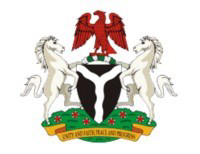 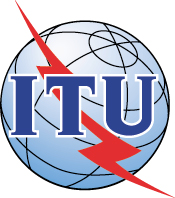 ITU Regional Workshop on SMS4DC for English Speaking countries in Africa, Abuja, Nigeria , 20-31-May 2013
1
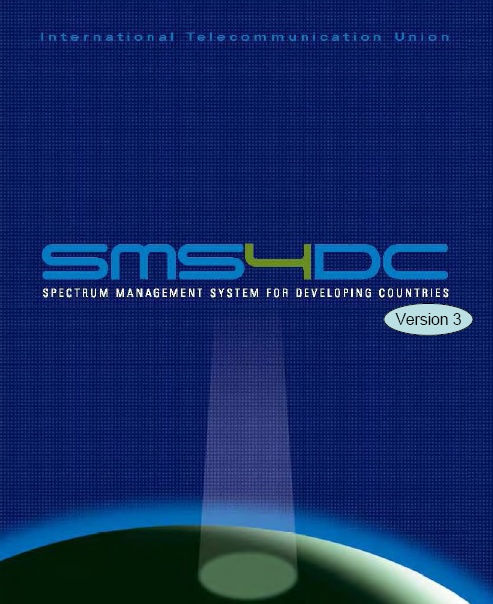 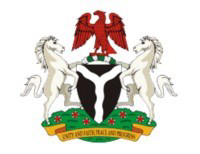 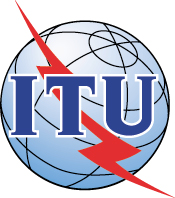 Earth Station Using SMS4DC
Prepared by :
Eng.yasir Mohammed Bashar
Yasir_192@ntc.gov.sd
Import Space Radio-communication	Station (SRS) Database
into SMS4DC
Import (SRS) Database
into SMS4DC
Step1: choose (Import from SRS) opting from Database menu
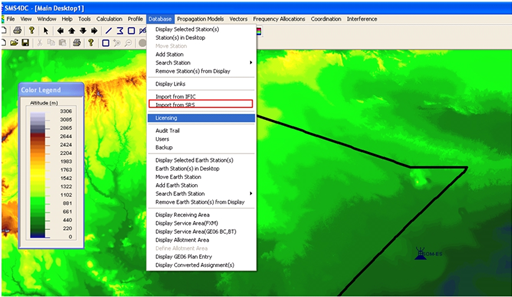 Import (SRS) Database
into SMS4DC
Import from SRS: This item imports information of Earth stations which belong to one or more administrations, into the SMS4DC database. The information source must be an “mdb” file having a data format identical with the BR SRS database format (including space BR IFIC and electronic notices).  

As will be displayed in the next slide, choosing this item opens the “SRS import” dialogue box and provides a mask to specify the source database (with mdb extension) and one or more administrations whose Earth station information is to be imported. The browse button enables the user to find the correct “mdb” file location.

 After choosing the administration(s) of interest and pushing the “Import” button, SMS4DC displays a Yes/No dialogue screen and the number Earth station records available for import (according to the administrations selected). This screen enables the user to continue or abandon the data import. A progress bar is included at the bottom of the main import screen.
Import (SRS) Database
into SMS4DC
Step2: select the MDB source and the administration
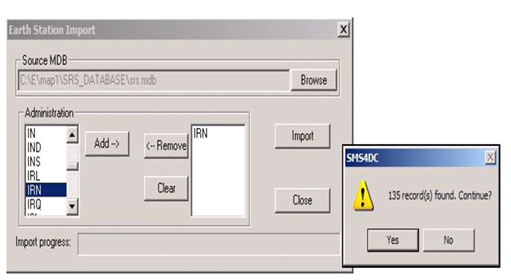 Import (SRS) Database
into SMS4DC
Step3: choose (Display selected Stations) option from Database	menu
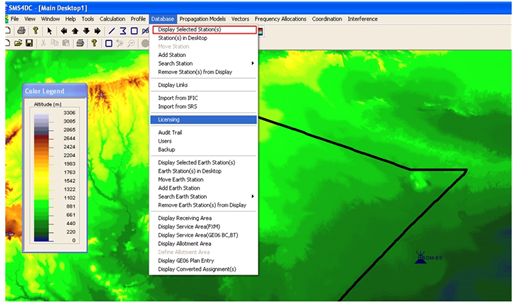 Import (SRS) Database
into SMS4DC
Step4: select any number of selected earth stations to be Shown
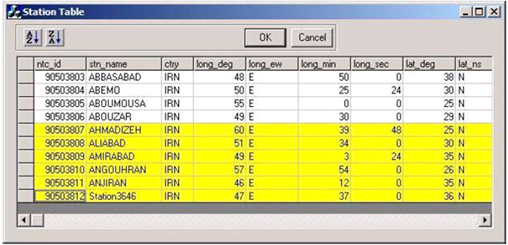 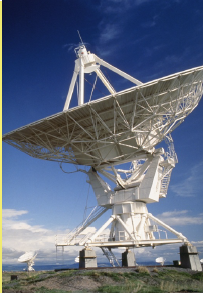 How to Create a new earth Station with SMS4DC
Creation of Earth Station
Steps to Create a new earth Station with SMS4DC in Brief
 First: Create an Earth Station with generalInformation (Station Information).
 Second: Create the Uplink or Downlinkbeams for the Earth Station (AntennaInformation).
 Third: Establish the frequencies for eachbeam (Downlink or Uplink)(frequenciesInformation).
Add new Earth Station
1: Create Earth Station by pressing and moving earth station symbol button a   and place “Earth Stations icon in DEM map.
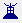 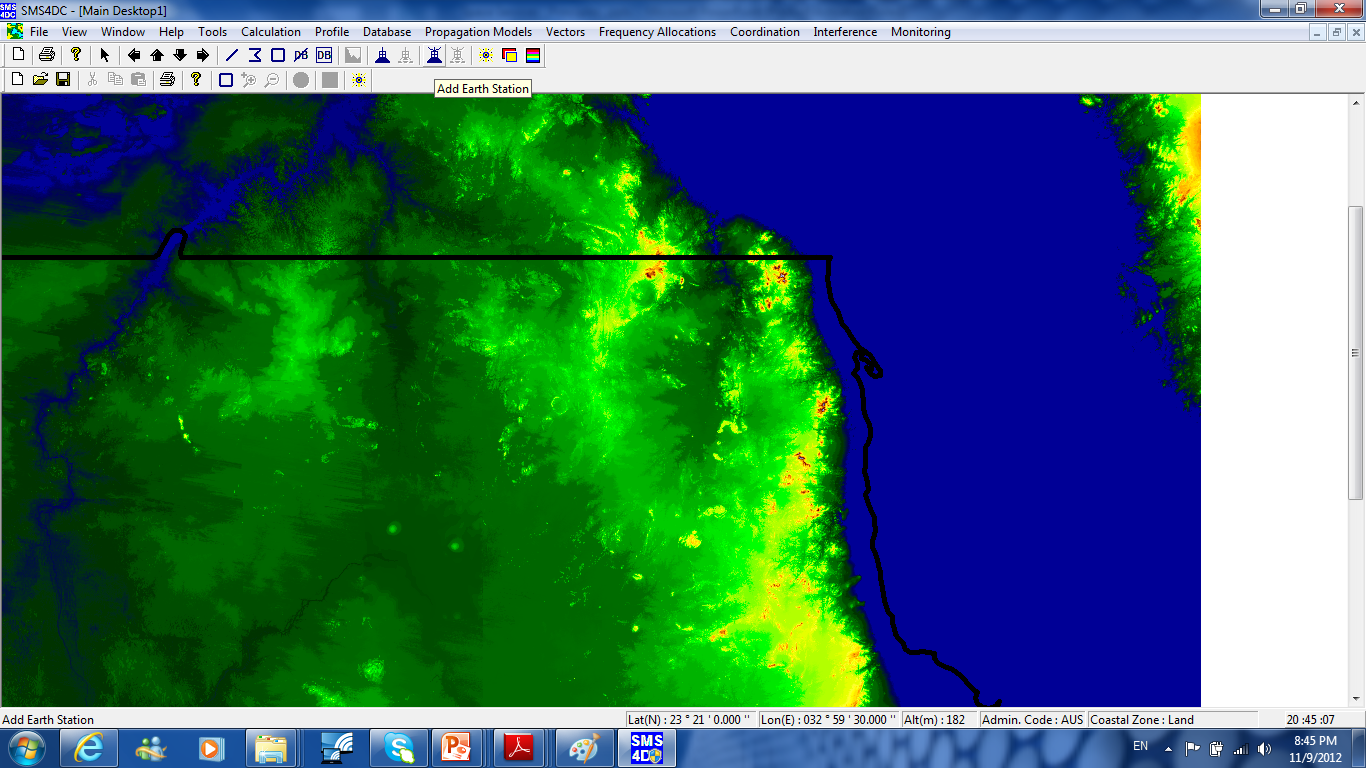 Earth Station General Parameters
2: Set the general parameters of new earth station
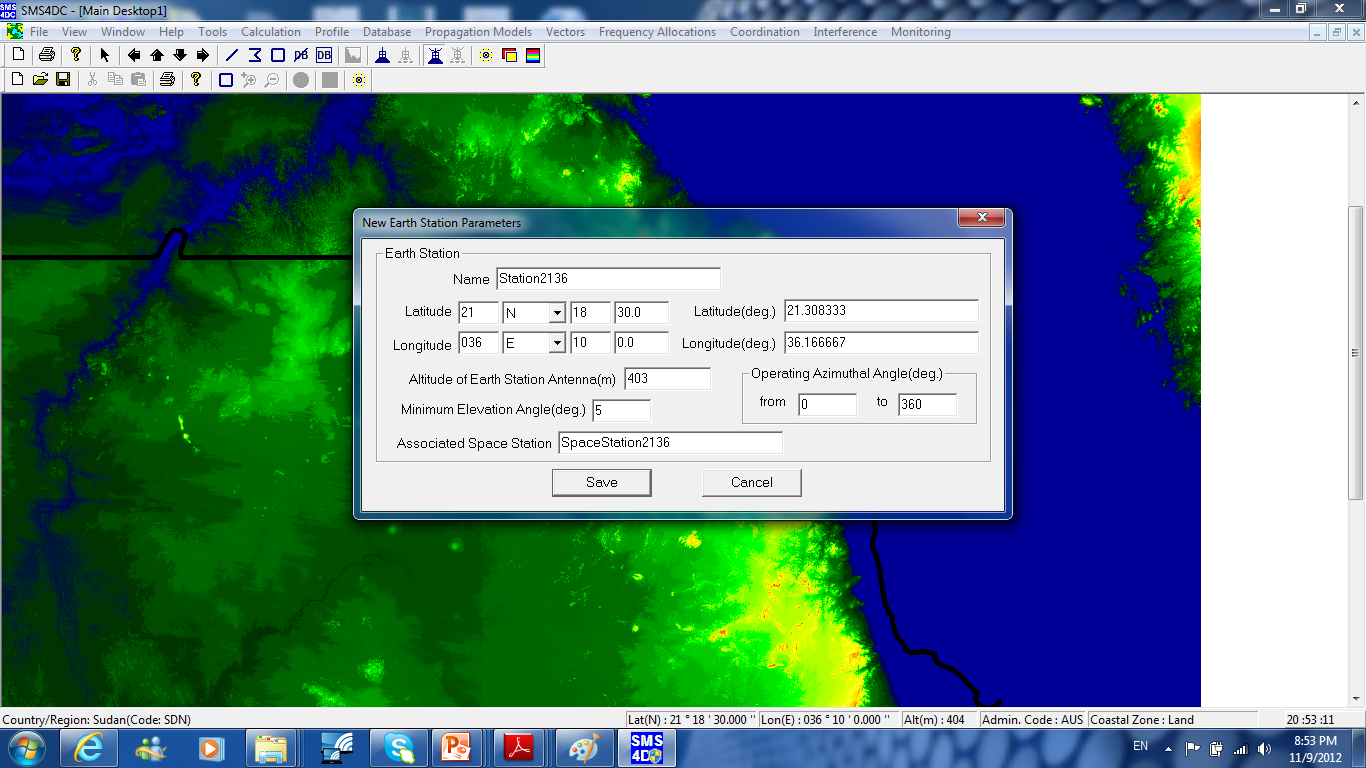 Earth Station Information (1/2)
3 : Go to Database>> license and  find your station under anonymous station to set additional parameters
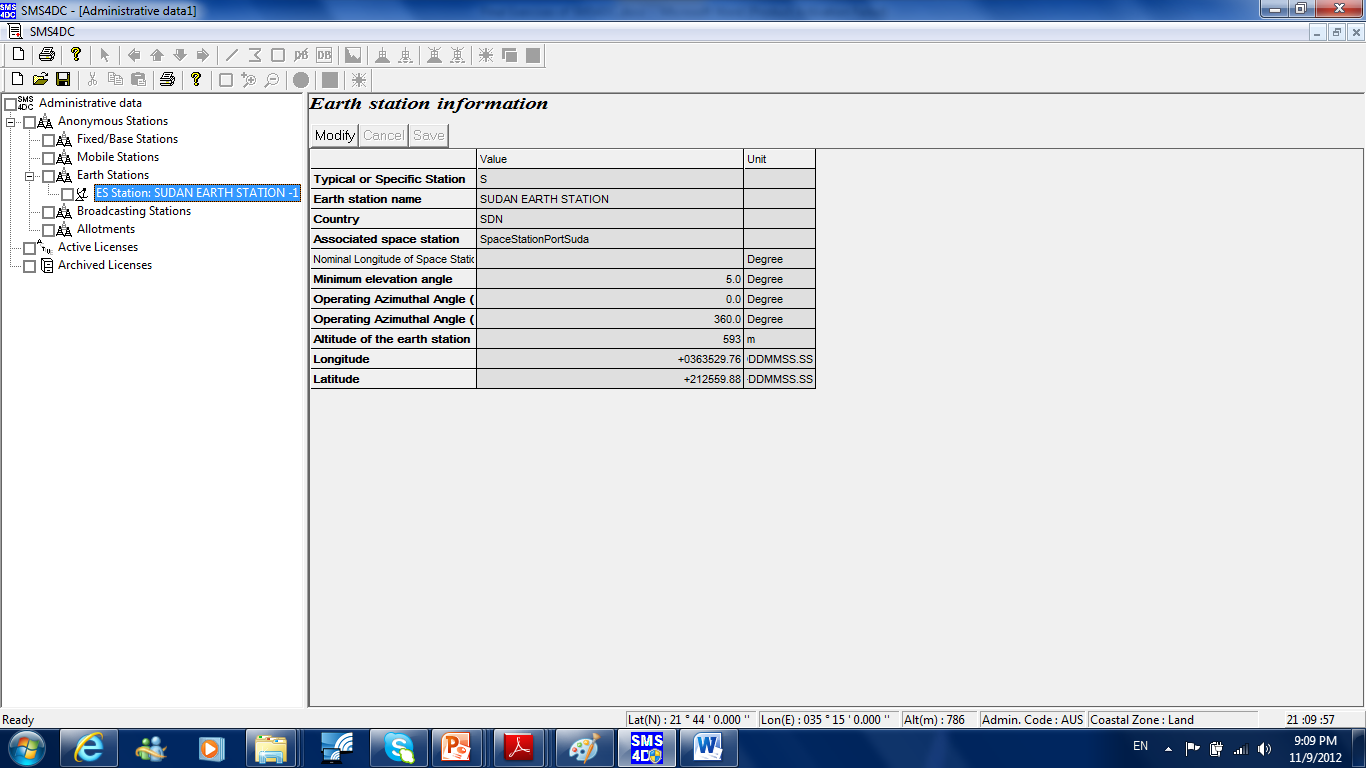 Earth Station Information (2/2)
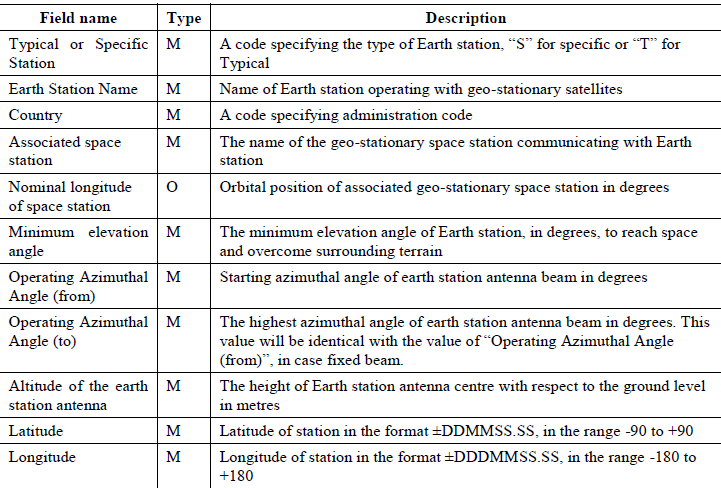 Add Beam (UP)
4. Right Click on your Earth Station Name and then Press Add Beam in order  to establish new Uplink beam
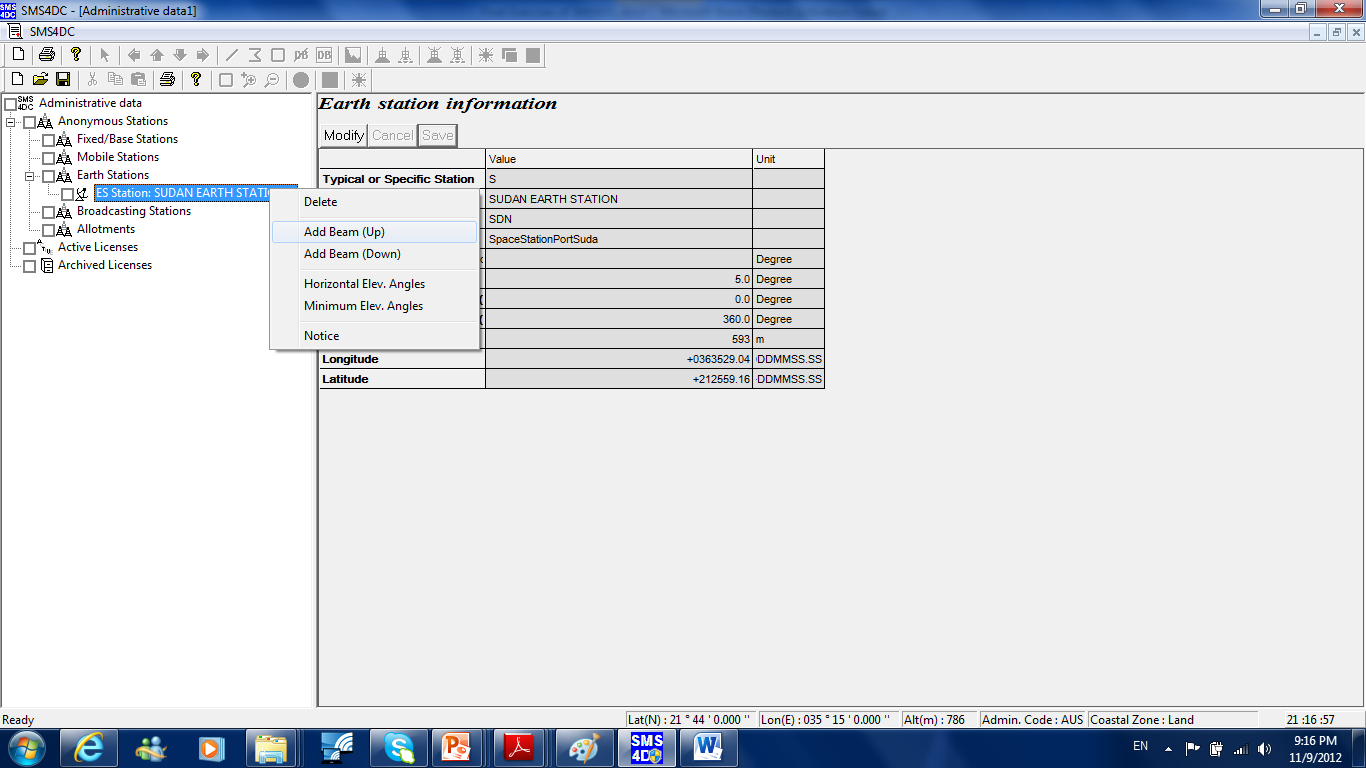 Earth Station antenna information
4. Right Click on your Earth Station Name and then Press Add Beam in order  to establish new Uplink beam
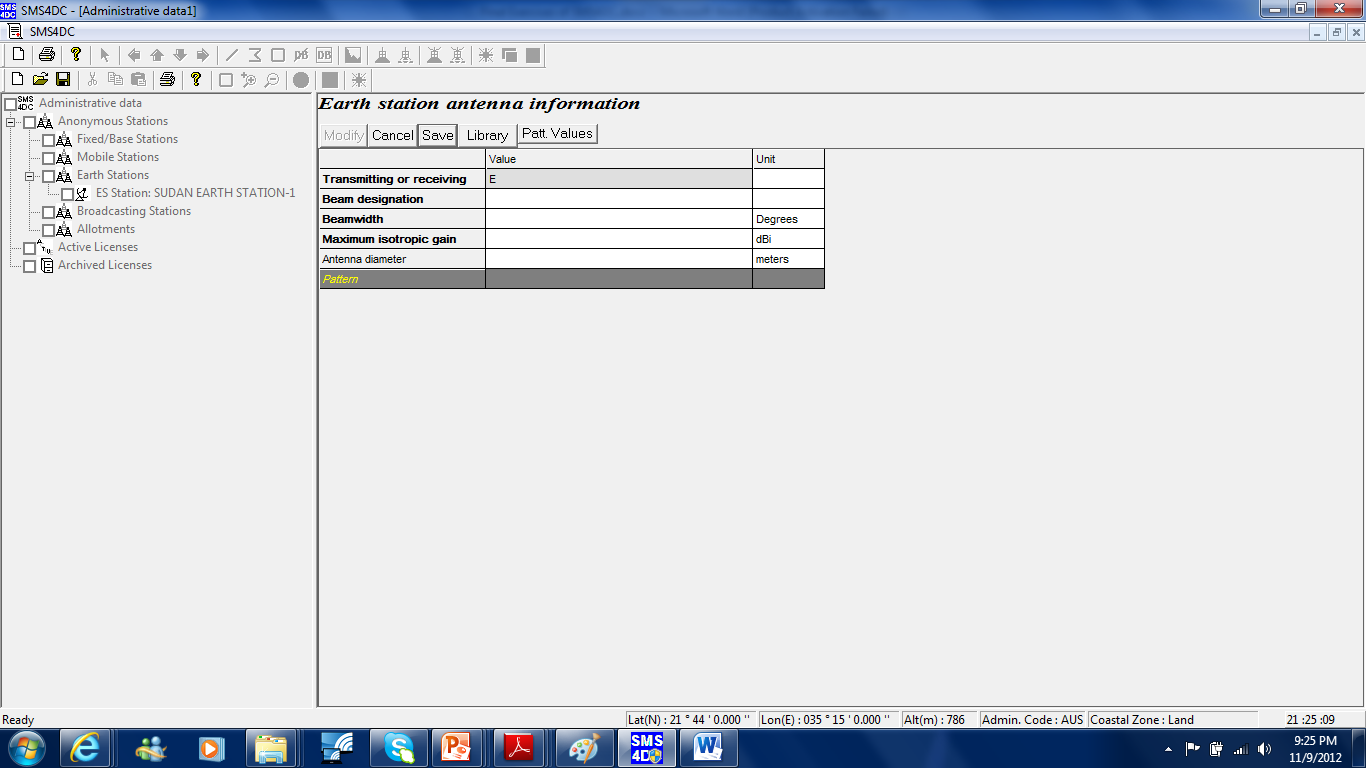 Earth Station antenna information
4. Right Click on your Earth Station Name and then Press Add Beam in order  to establish new Downlink beam
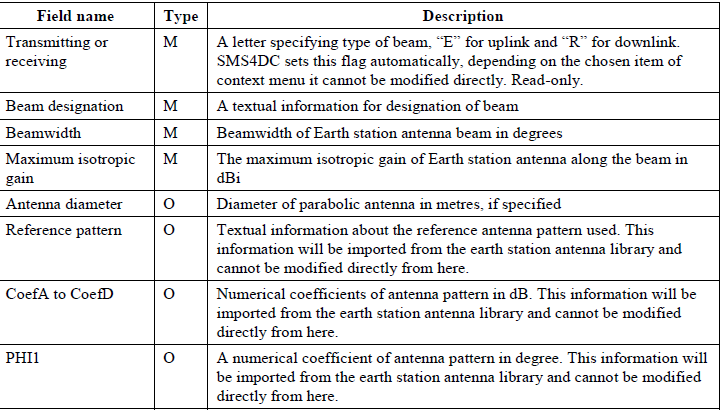 Antenna Pattern (1/2)
4. Right Click on your Earth Station Name and then Press Add Beam in order  to establish new Uplink beam
By using the “Library” push button, a library of Earth station antenna patterns is opened and the user may select an existing antenna or define a new pattern, using the push button “New Pattern”. A new antenna pattern will be characterized by a set of new coefficients and, after definition, will be added to the library for selection.
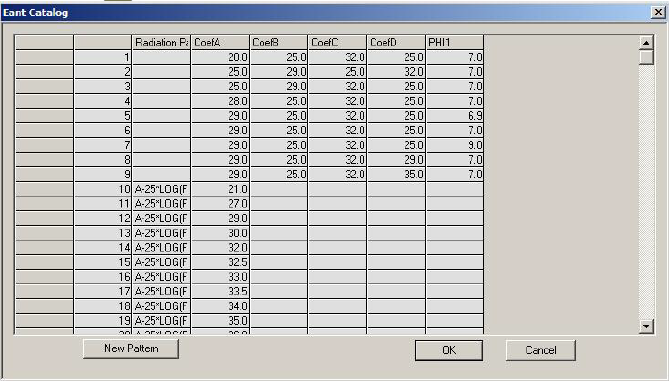 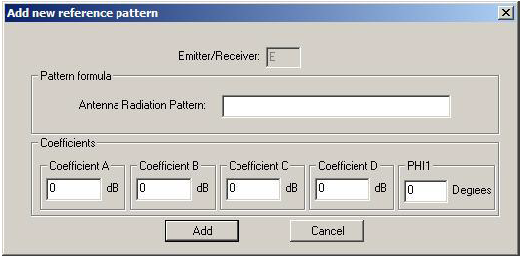 Entry mask of coefficients for a new antenna pattern
Library of antenna patterns of earth station
Antenna Pattern (2/2)
In case of having no reference coefficients for earth station antenna pattern, the antenna gain values for different offset angles with respect to the antenna main beam direction may be entered directly into the SMS4DC database
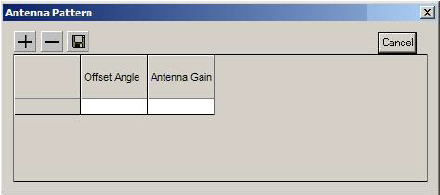 The earth station antenna pattern definition entry table
5.  Under your Earth Station Name “UAE EARTH STATION NO 1” >> beam: beam 1 Press right click  to  establish a group of frequencies for the new Uplink.
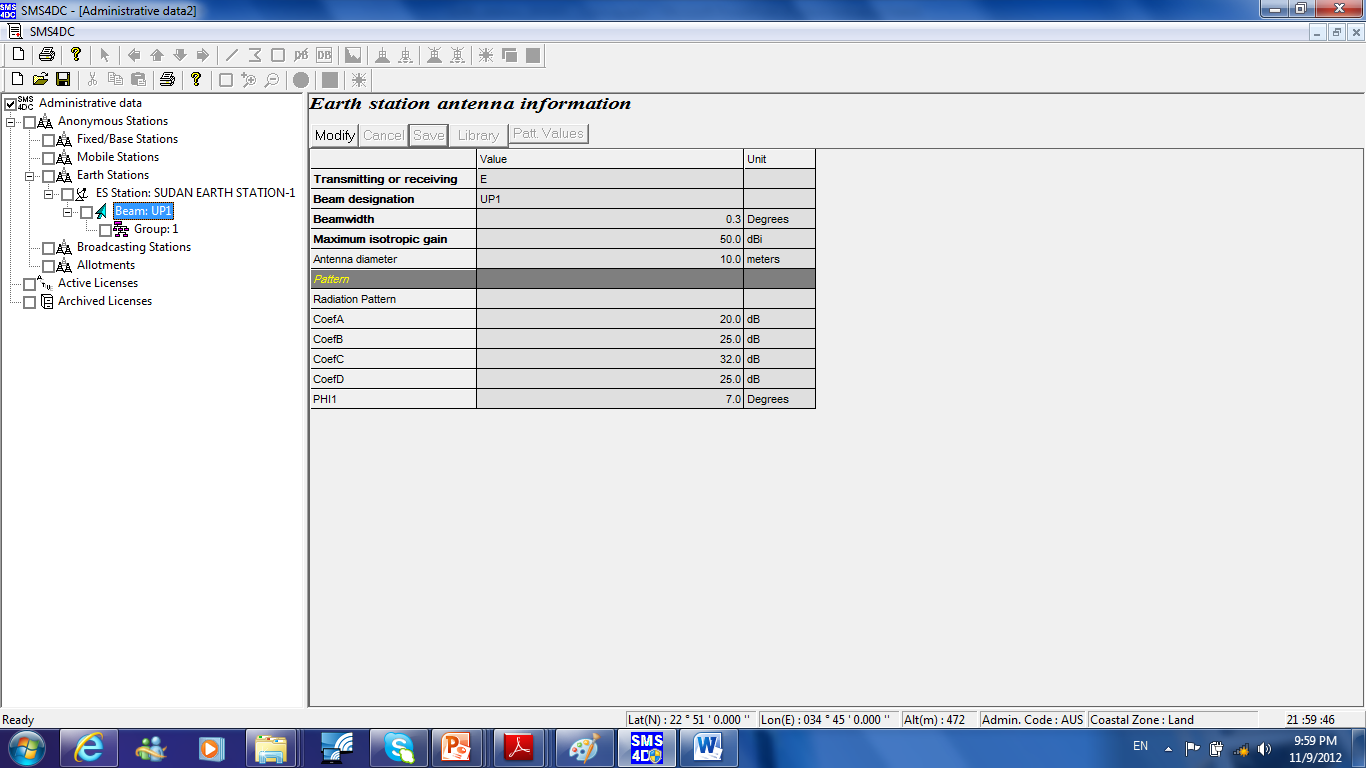 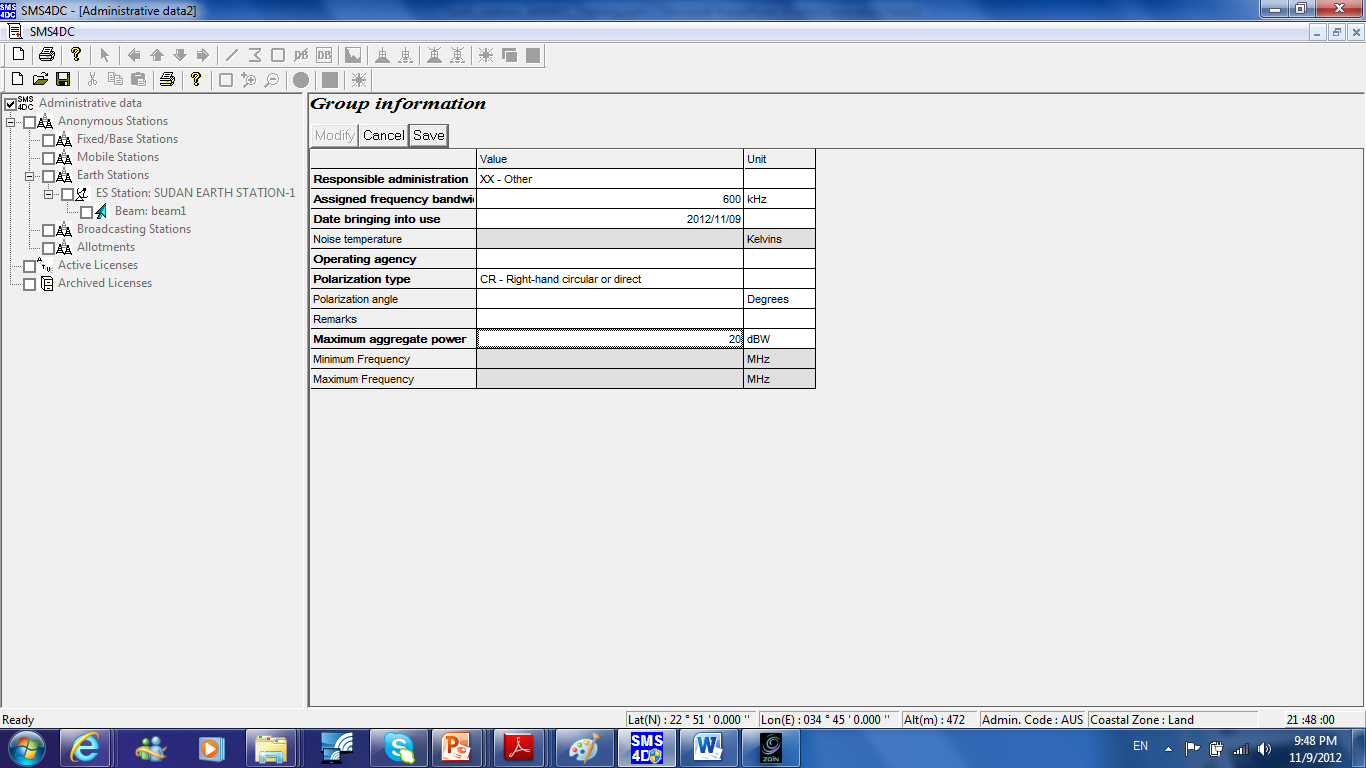 Description of fields in the entry table of Group Information
5.  Under your Earth Station Name “UAE EARTH STATION NO 1” >> beam: beam 1 Press right click  to  establish a group of frequencies for the new Uplink.
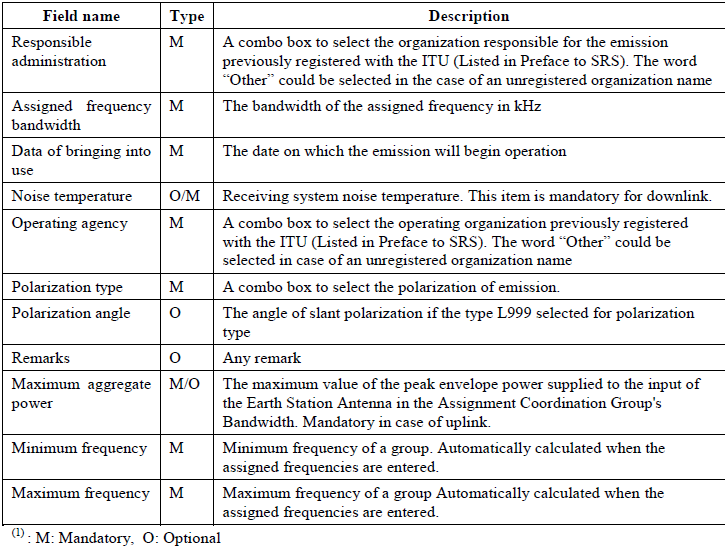 Description of fields in the entry table of Emission Information
6: Set the emissions for the established group (UL)
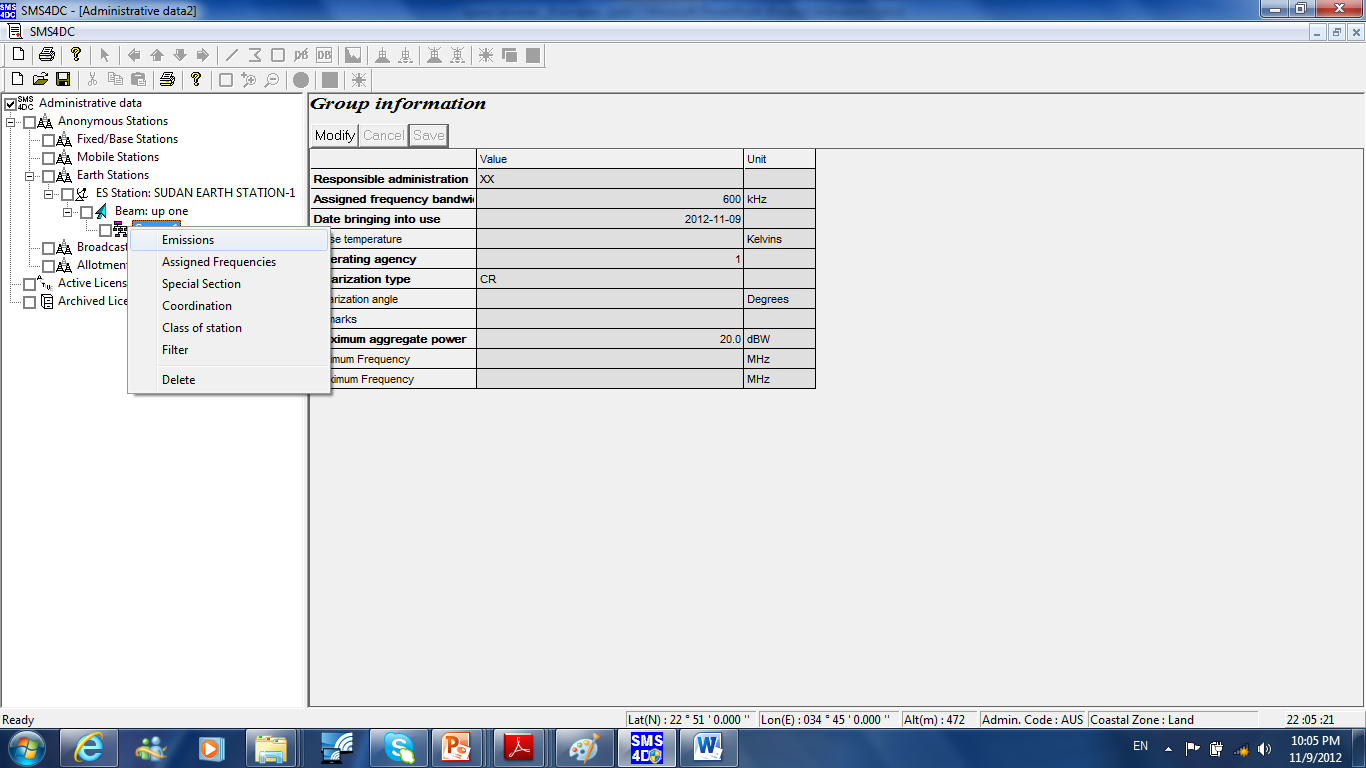 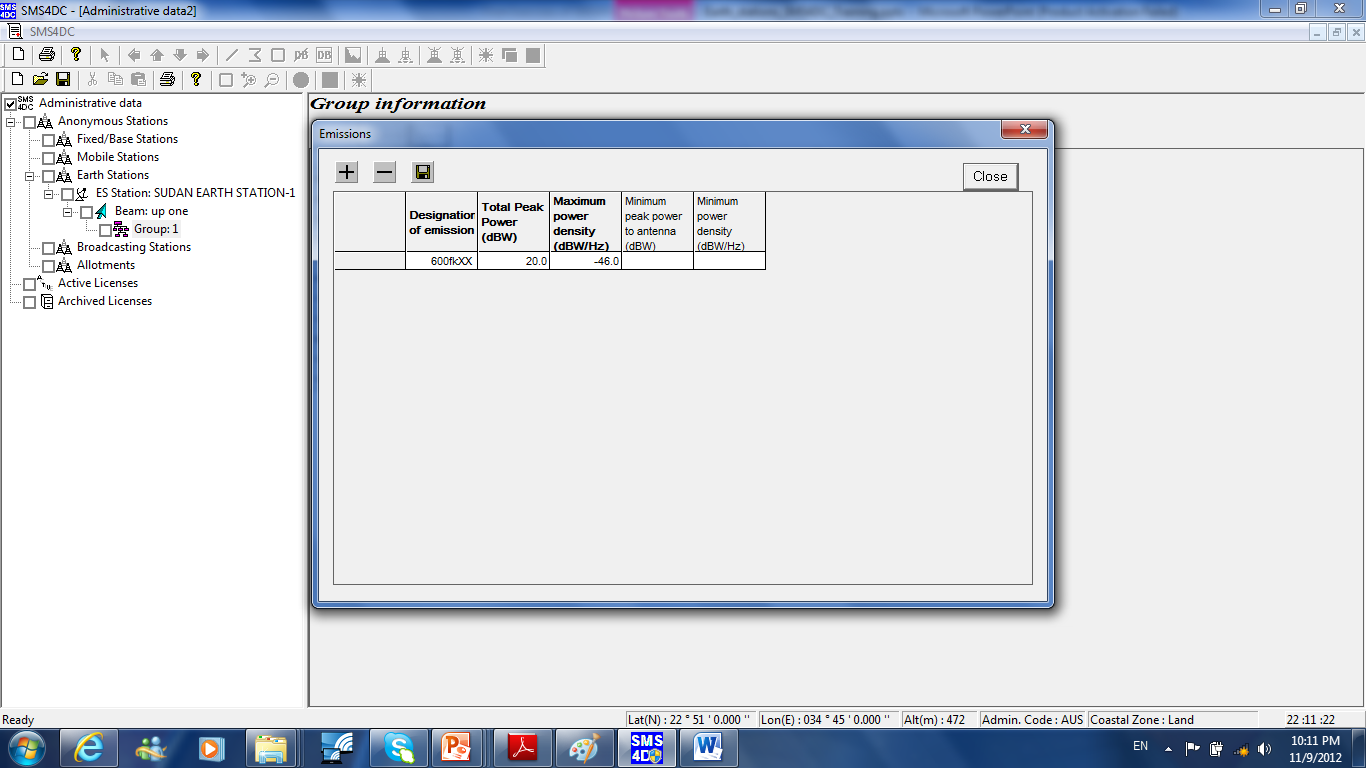 Description of fields in the entry table of Emission Information
Emissions: This item provides a list of emissions in the downlink and uplink directions. Selecting this item opens an entry table to define a multiple emission specification. At the top of table there are three push buttons to add new emissions, to delete registered emissions in the table and to save entered emissions into the database.
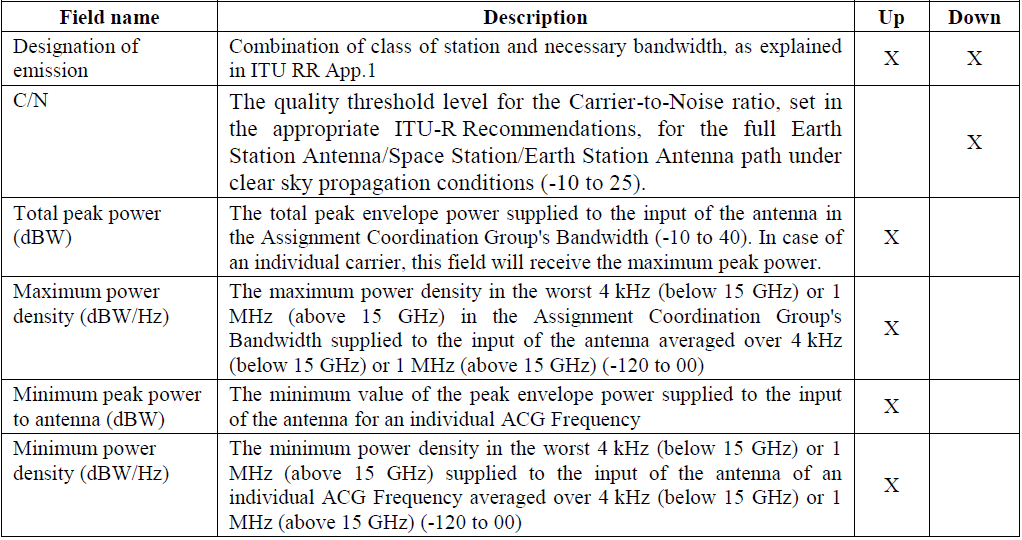 7. Right Click on your Earth Station Name “UAE EARTH STATION NO 1” and then Press Add Beam in order  to establish new Downlink beam as follows
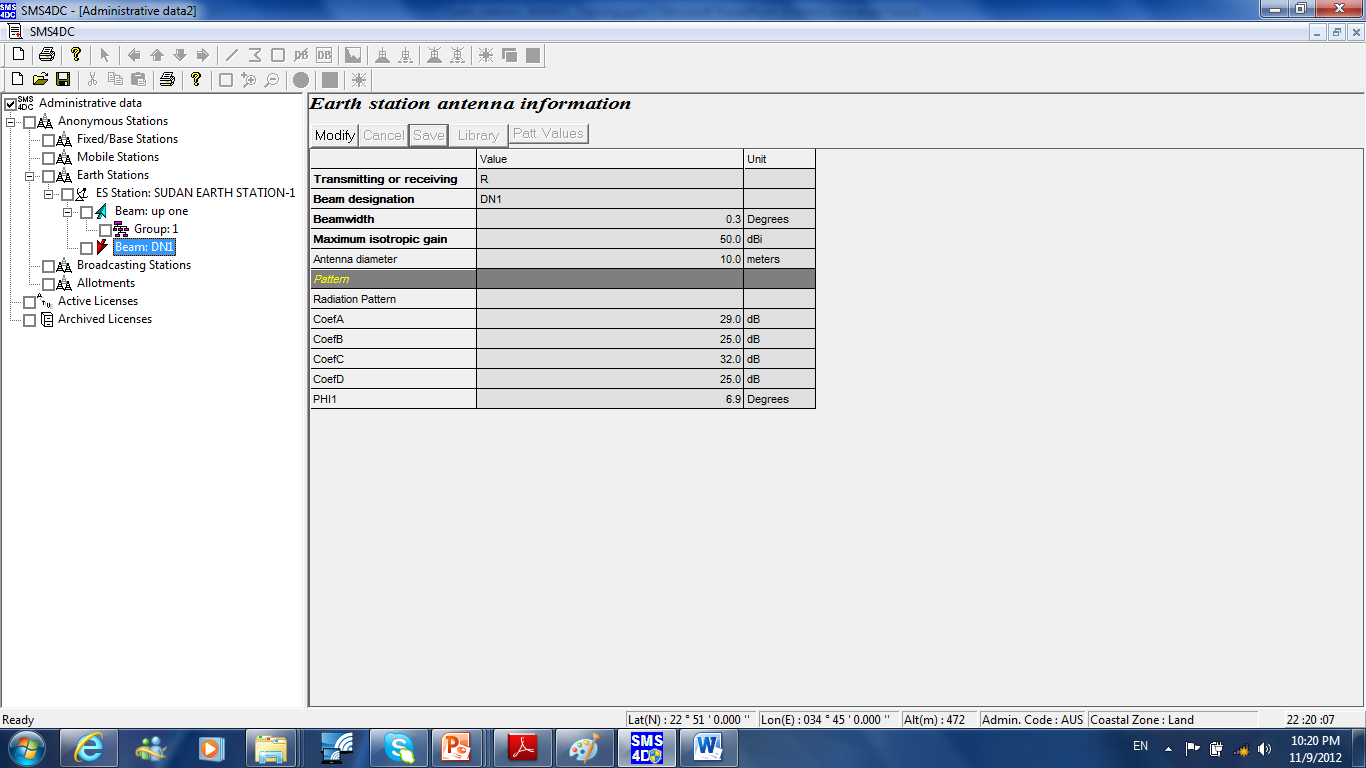 9.  Under your Earth Station Name “SUDAN EARTH STATION NO 1” >> beam: beam 1 Press right click  to  establish a group of frequencies for the new Downlink
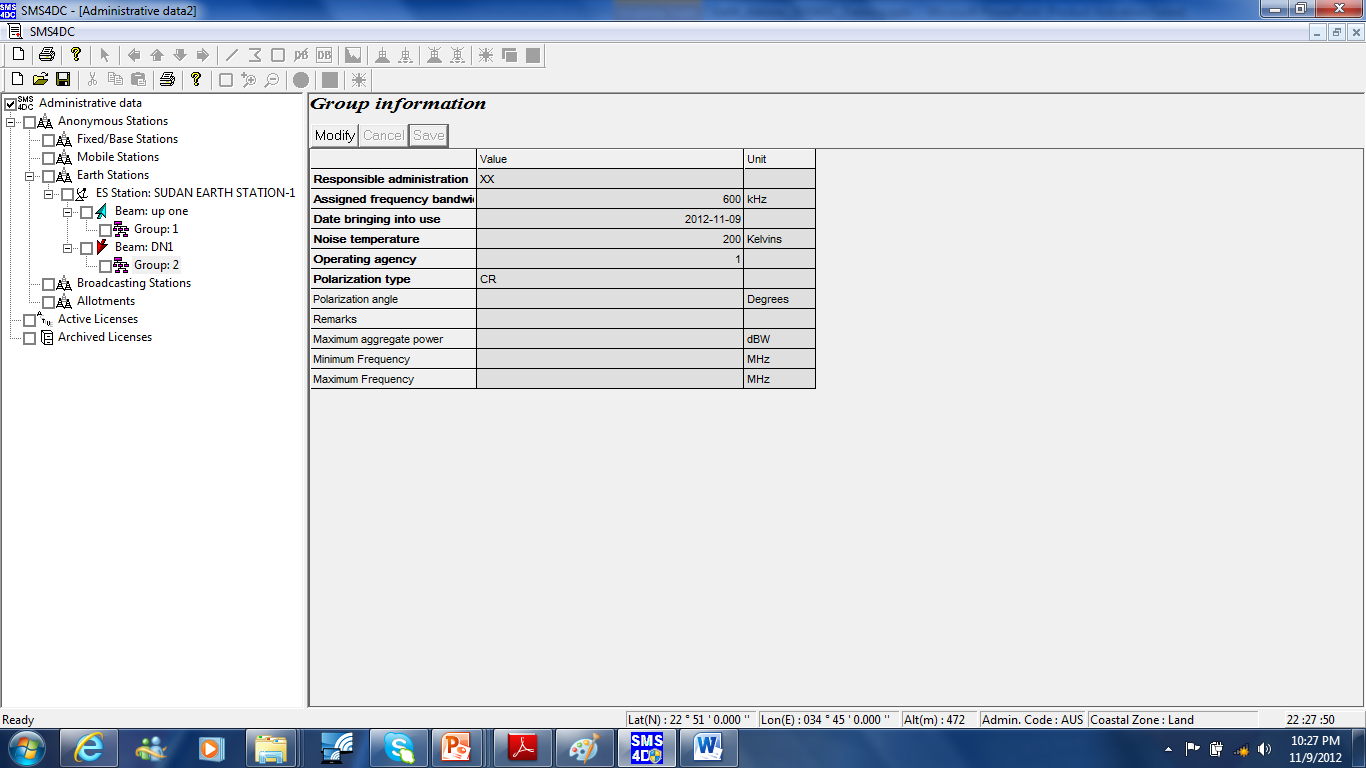 10. Set the emissions for the established group (Downlink).
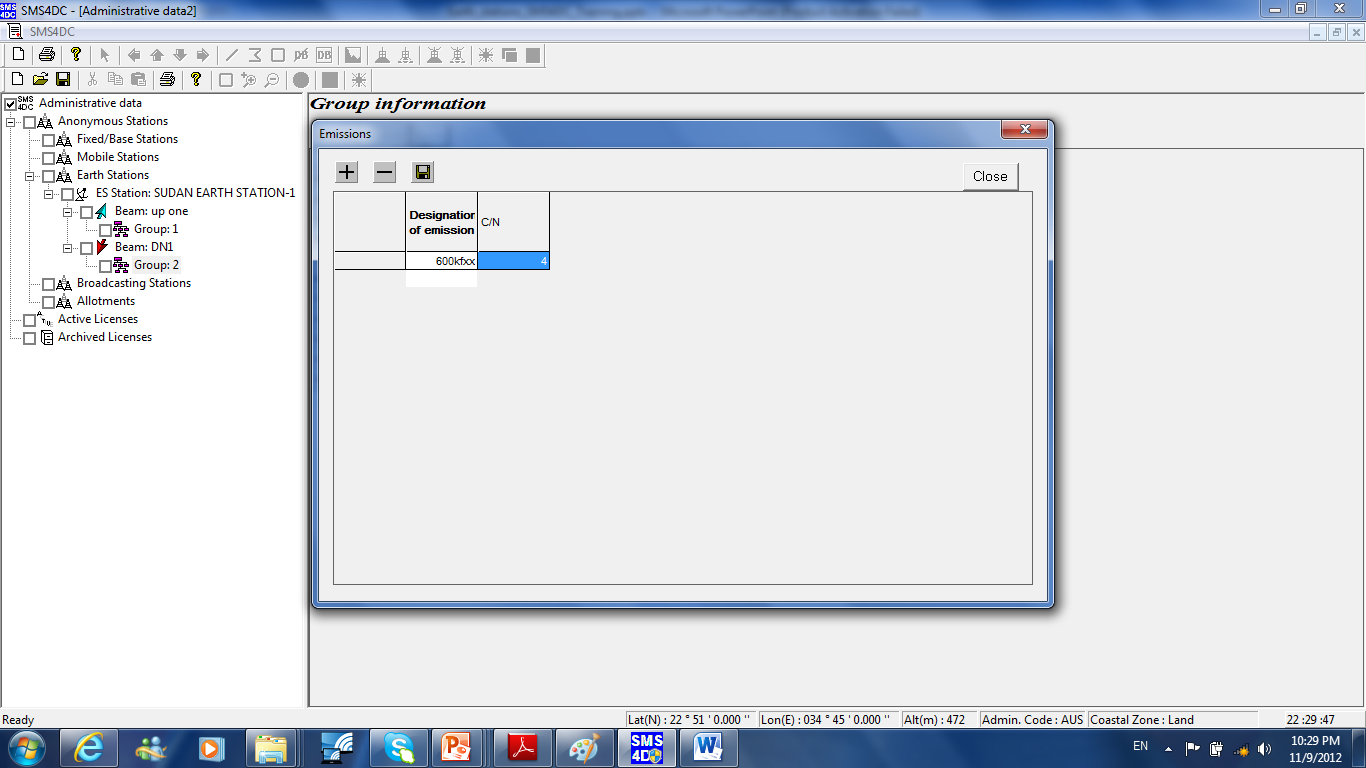 11: Set the class of station and nature of service and frequencies for the established group
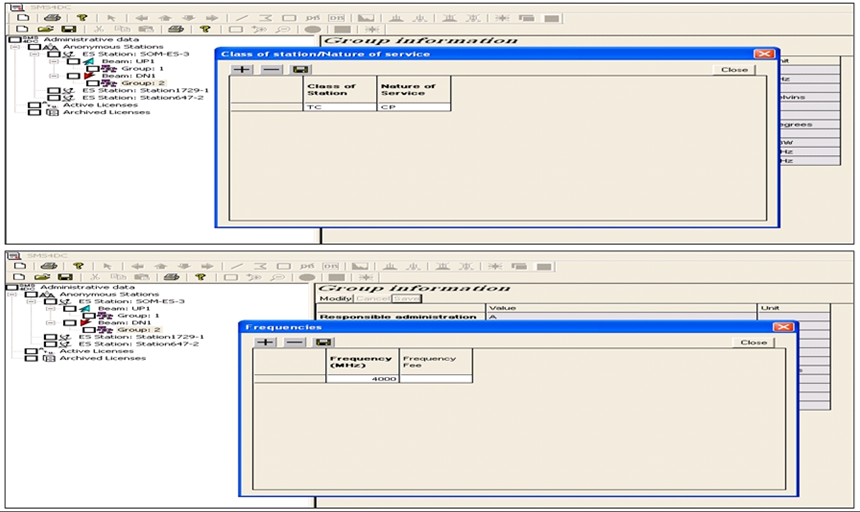 Class of Station (1/2)
This item sets class of stations and nature of services applicable to the group of beams. Selecting this item opens an entry table to define class of stations and nature of services using the relevant combo box.
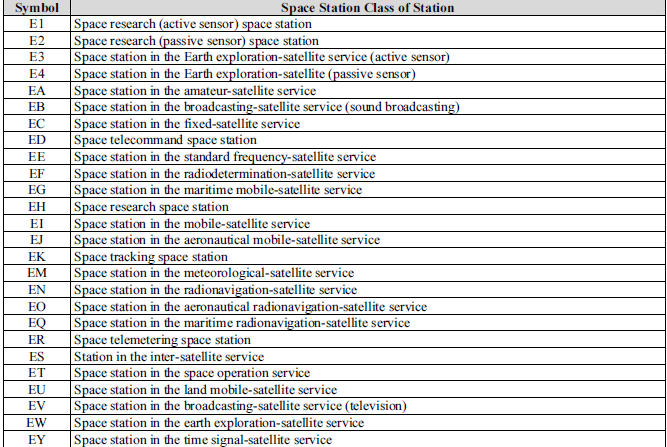 Class of Station (2/2)
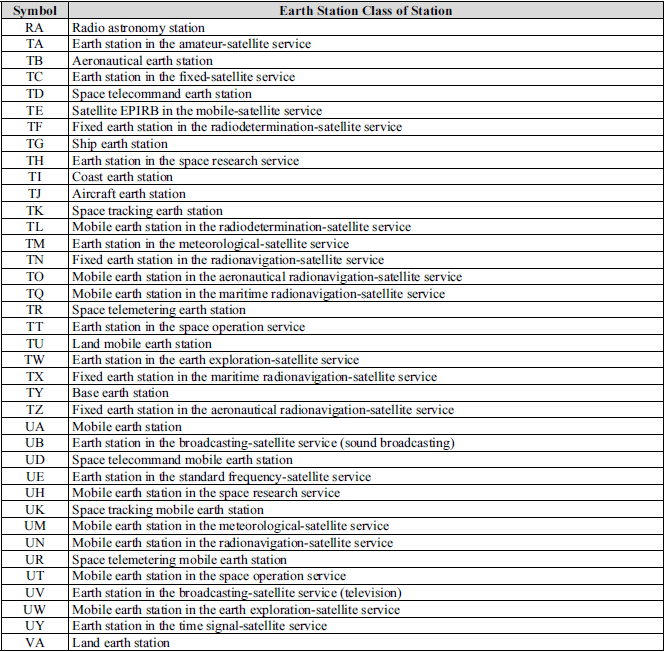 Nature of Service
This item sets class of stations and nature of services applicable to the group of beams. Selecting this item opens an entry table to define class of stations and nature of services using the relevant combo box.
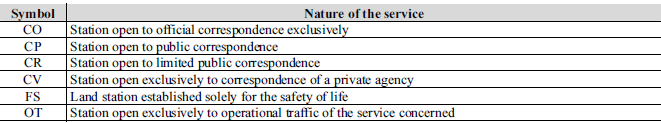 Class of Station
12. Right Click on your Earth Station Name “UAE EARTH STATION NO 1” and then Press notice in order  to create notice
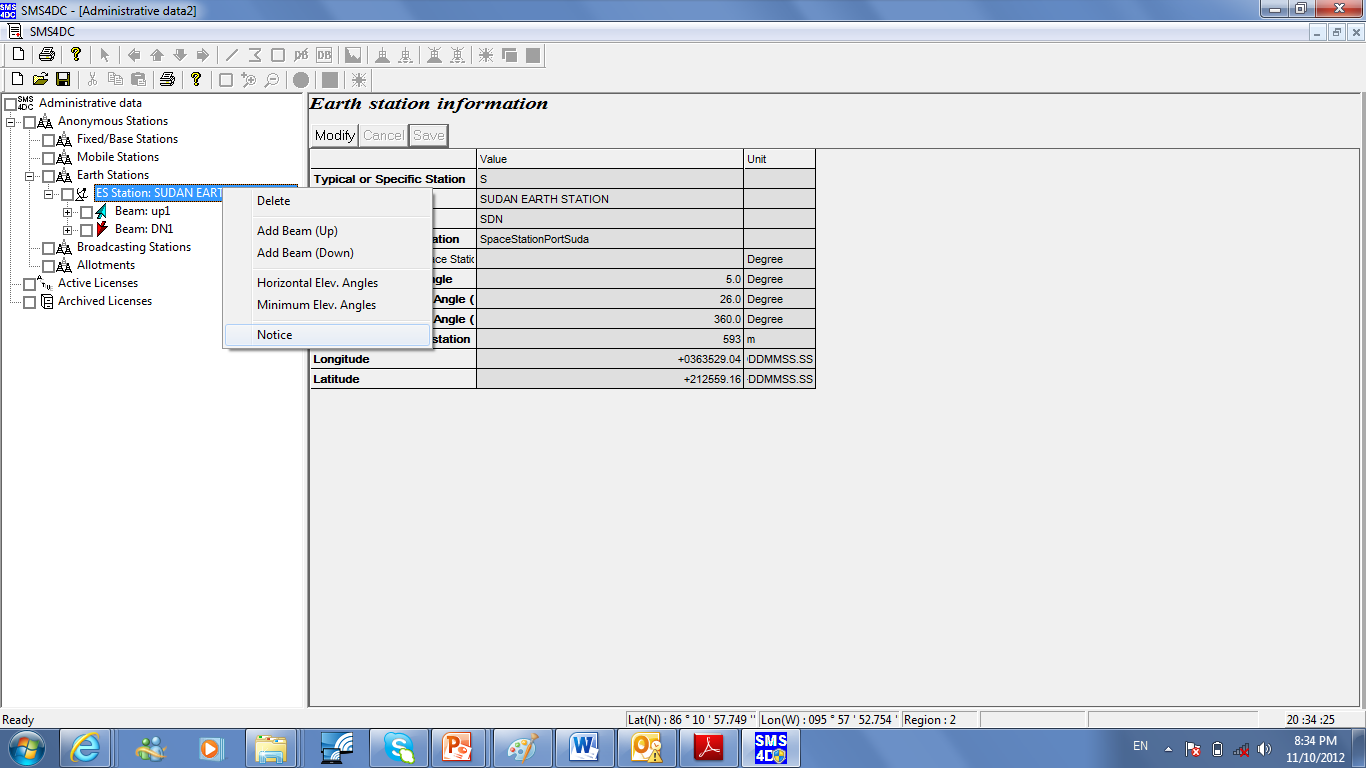 Earth Station Coordination Contours
COORDINATION OF EARTH STATIONS 
WITH RESPECT TO TERRESTRIAL STATIONS
AS WELL AS (other) EARTH STATIONS
When ?
• Frequency bands allocated with equal rights to space and terrestrial services or earth stations operating in the Opposite Direction of Transmission (ODT)
The coordination area includes the territory of another country
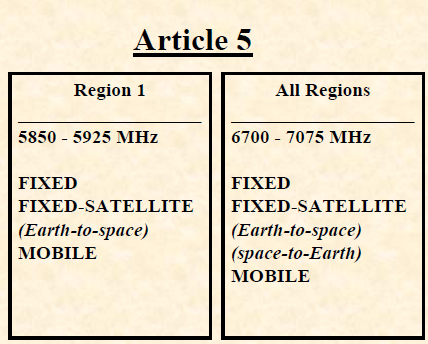 COORDINATION Area and  Coordination Contours OF EARTH STATIONS
 Appendix
7   of   the   Radio   Regulations
(RR)
contains the method for the determination of the
coordination   area   around   a   transmitting   orreceiving earth station that is sharing spectrum infrequency bands between 100 MHz and 105 GHz
with  terrestrial  radiocommunication  services  or
with  earth  stations  operating  in  the  oppositedirection of transmission.
 Appendix
7   is   based   on   ITU-R   SM.1448
recommendation
How to determine  the coordination area  around an earth station (1)
 The coordination area is determined on the basis of :
known characteristics for the coordinating earthstation .
Conservative assumptions for the propagation path. 
Conservative assumptions  for 	the system parametersfor the unknown terrestrial stations, or the unknownreceiving earth.
How to determine  the coordination area  around an earth station (2)
 Calculations are performed separately for greatcircle   propagation   mechanisms(propagation
mode (1)) and, if required by the sharing scenariofor  scattering  from  hydrometeors(propagation
mode (2)).
 The coordination contour is then determined usingthe greater of the two distances predicted by thepropagation mode (1) and propagation mode (2)calculations   for   each   azimuth   around   thecoordinating earth station.
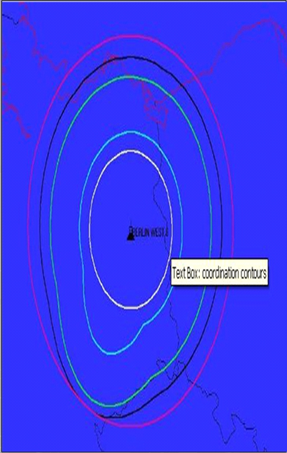 Coordination Contours around an earth station using 
SMS4DC
Step one
From Window bar >> Launch IDWM Map1 by selecting IDWM Map1
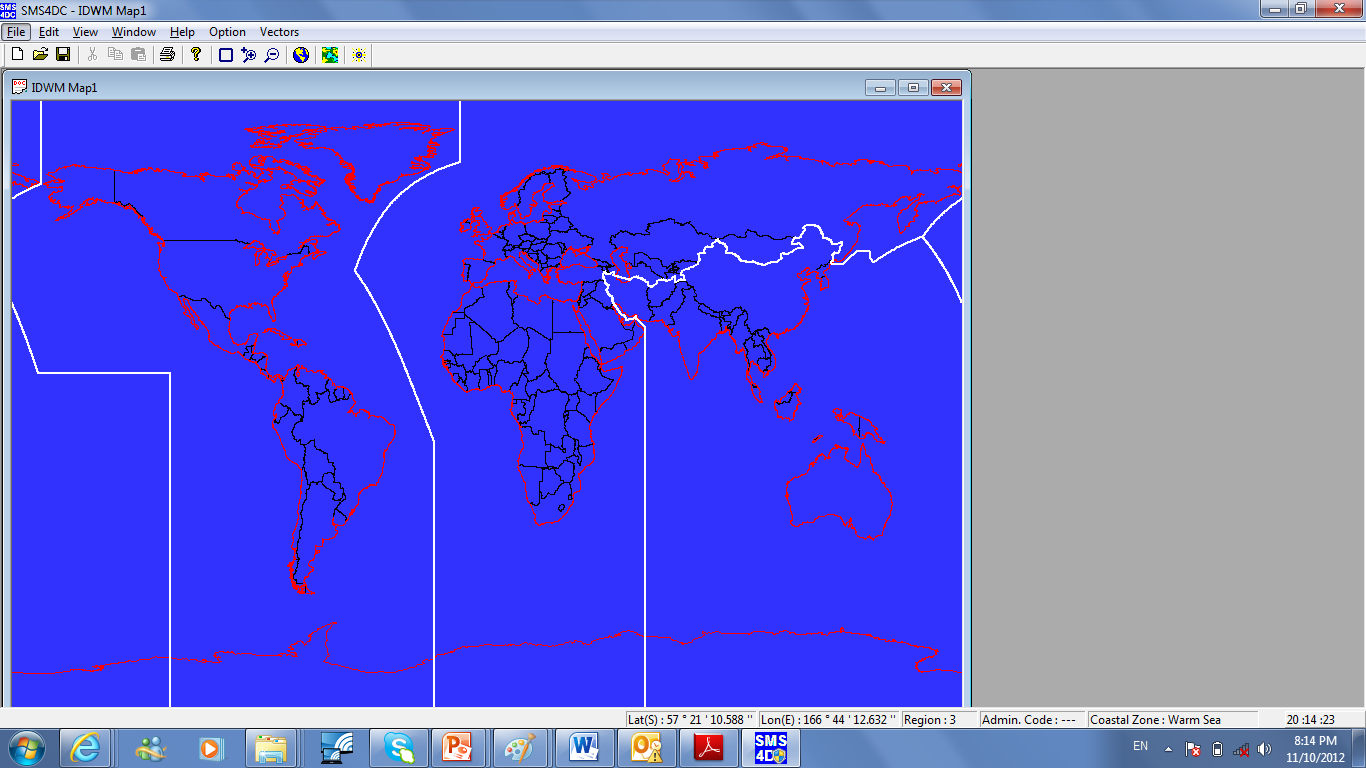 Step Two (1/4)
From option bar  select >> RR appendix 7 >> Earth Station in order to choose the transmitting earth station.
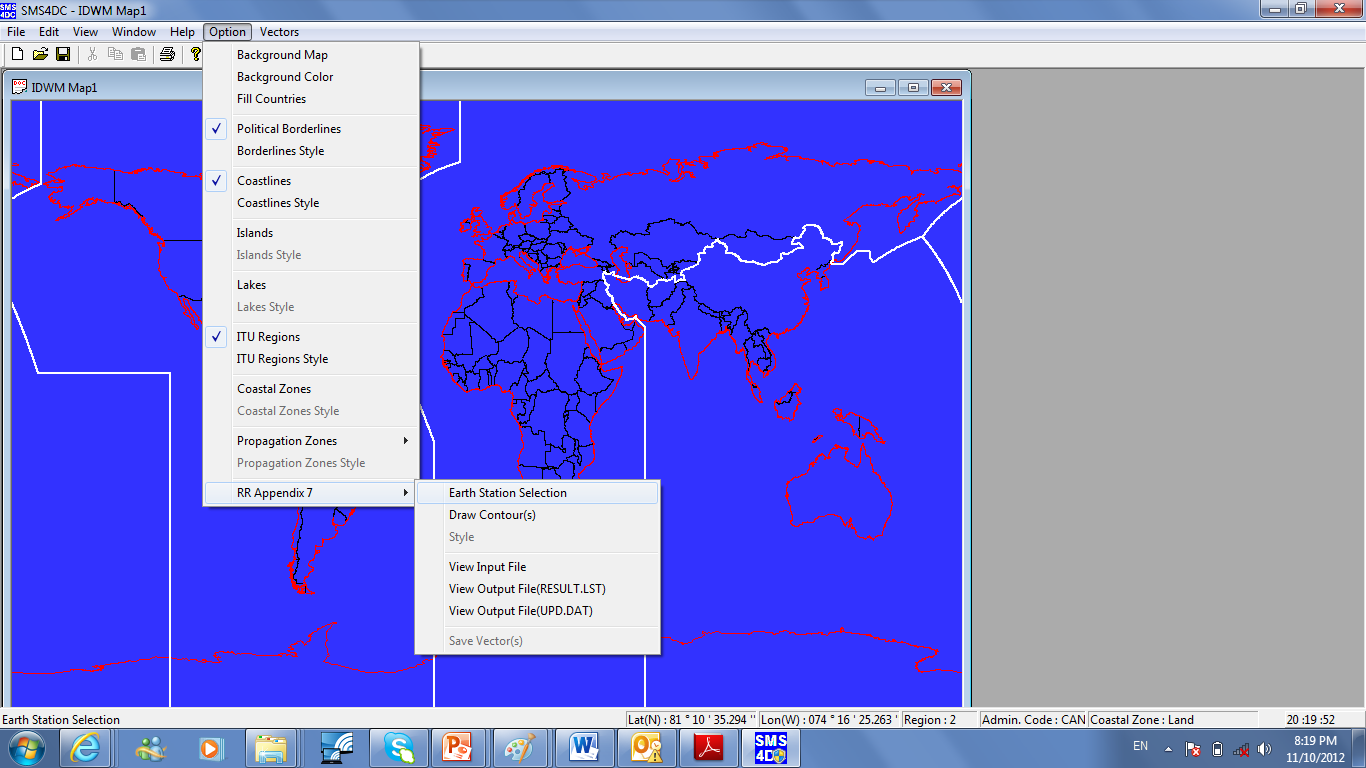 Step Two (2/4)
From option bar  select >> RR appendix 7 >> Earth Station in order to choose the transmitting earth station.
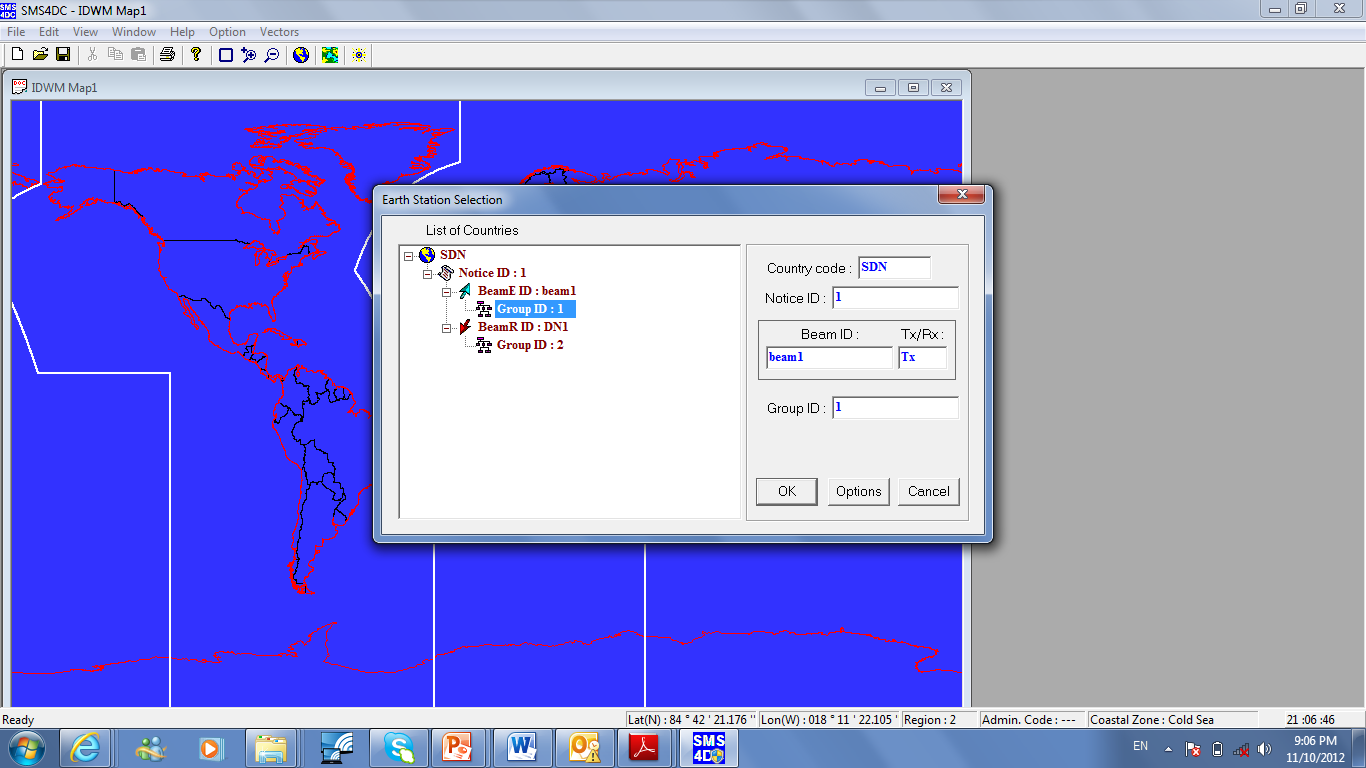 Step Two (3/4)
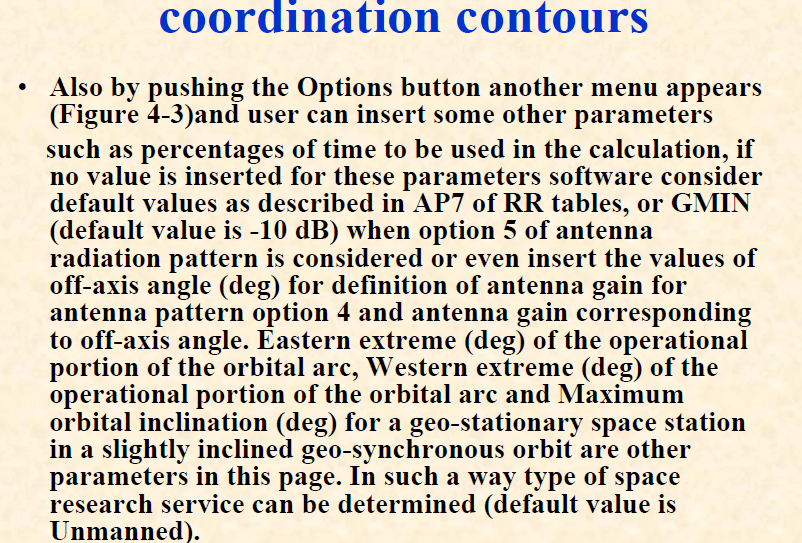 Step Two (4/4)
optionally: you may want to view the input file which   contains the selected earth station   parameters needed to   determine the coordination contour
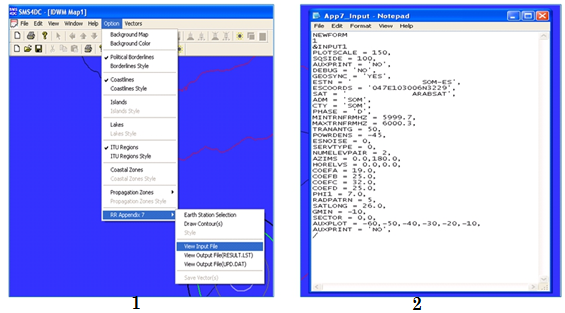 From option menu select >> RR appendix 7 >> Draw Contour
Step Three (1/2)
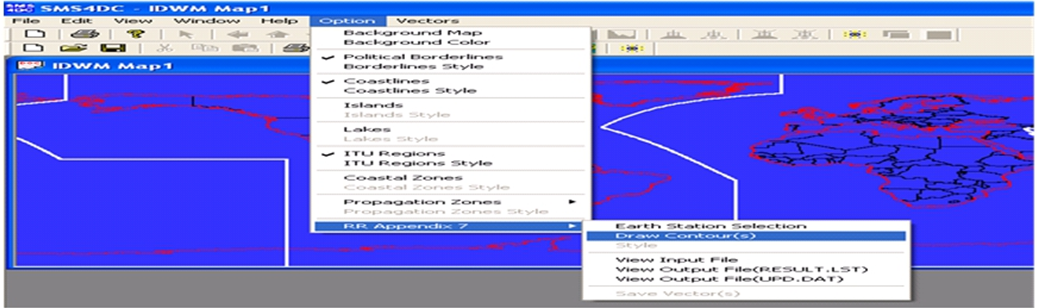 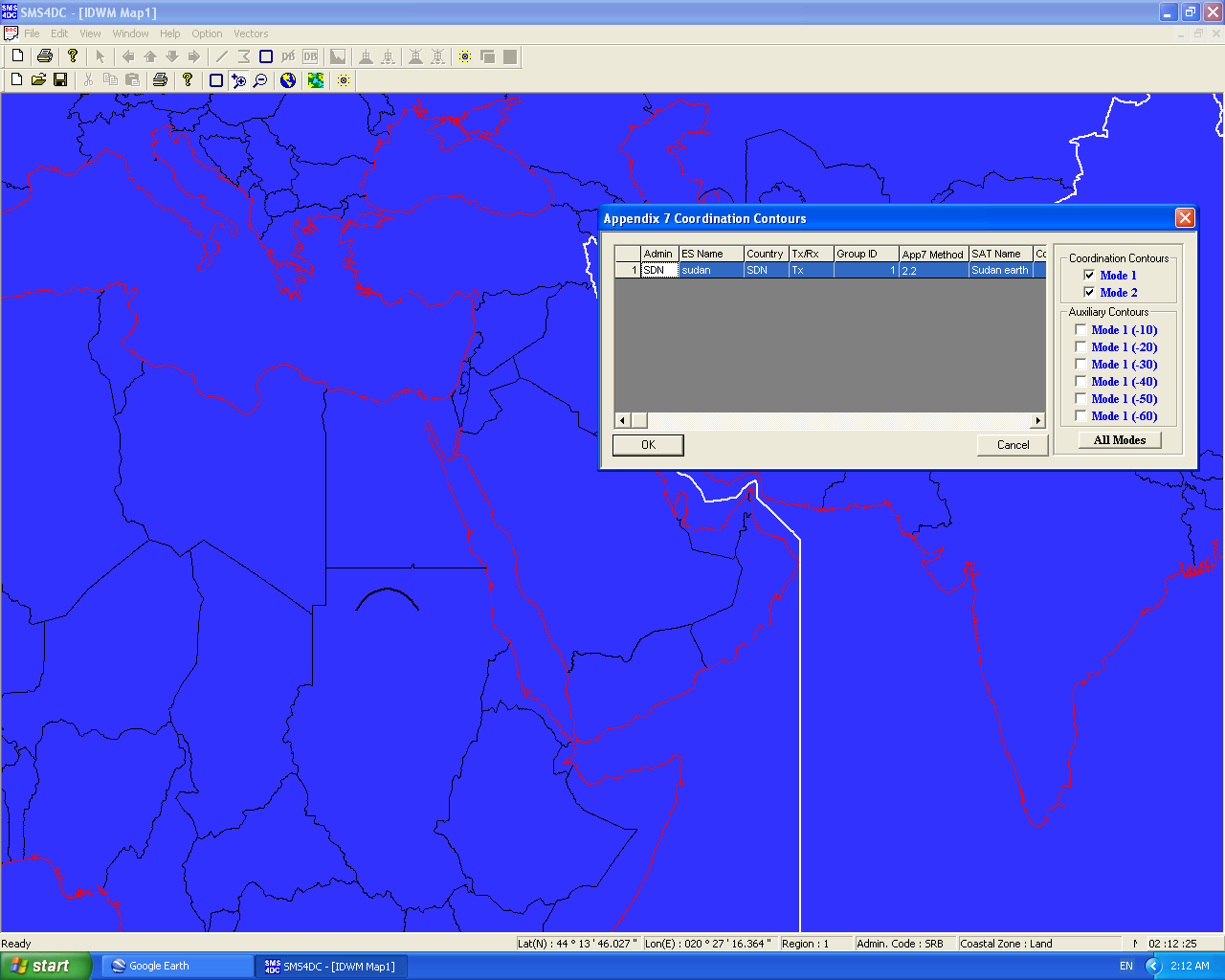 Step Three (1/2)
From option menu select >> RR appendix 7 >> Draw Contour
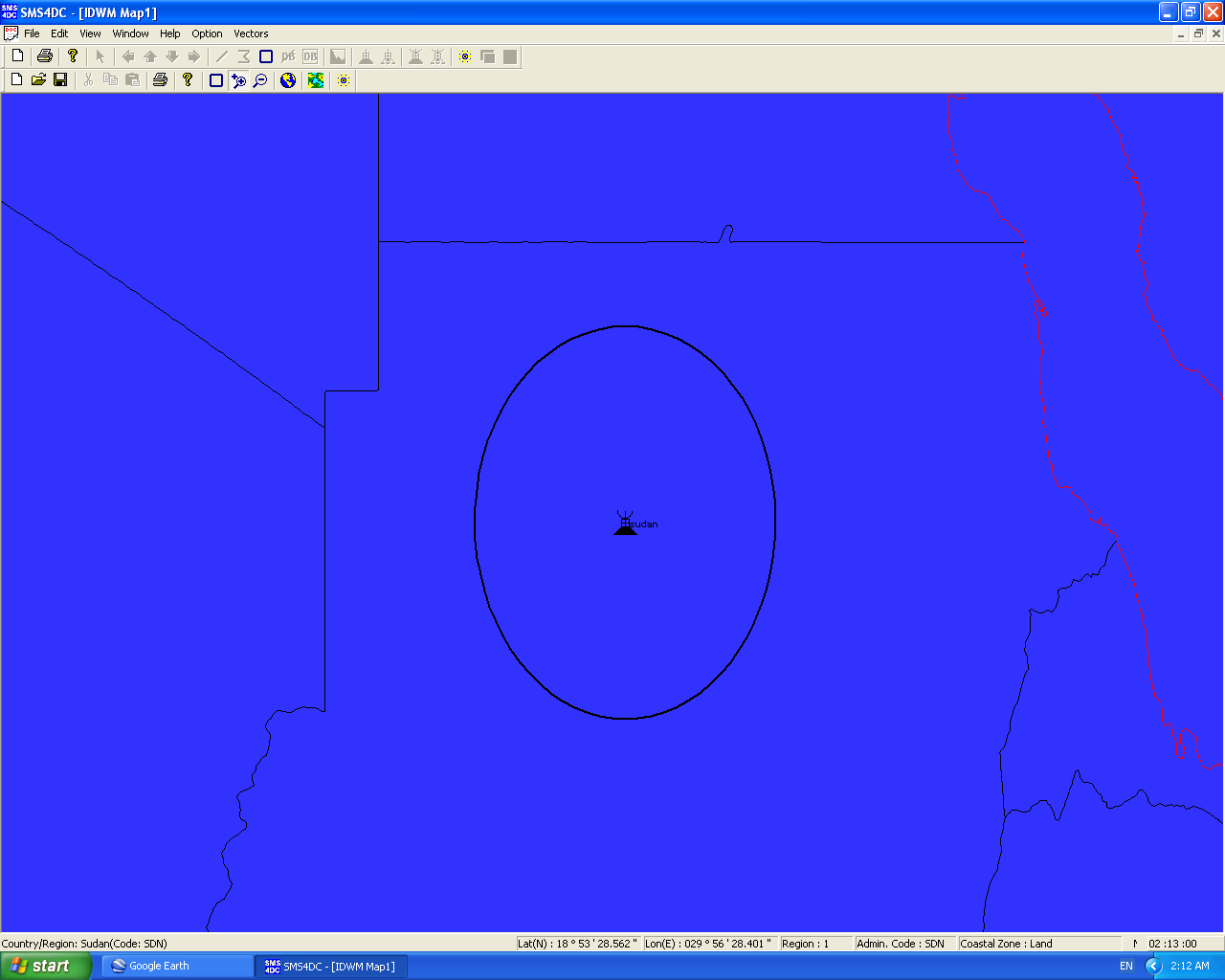 Step Four  (1/3)
optionally you may need to change the contours styles  for  clarification
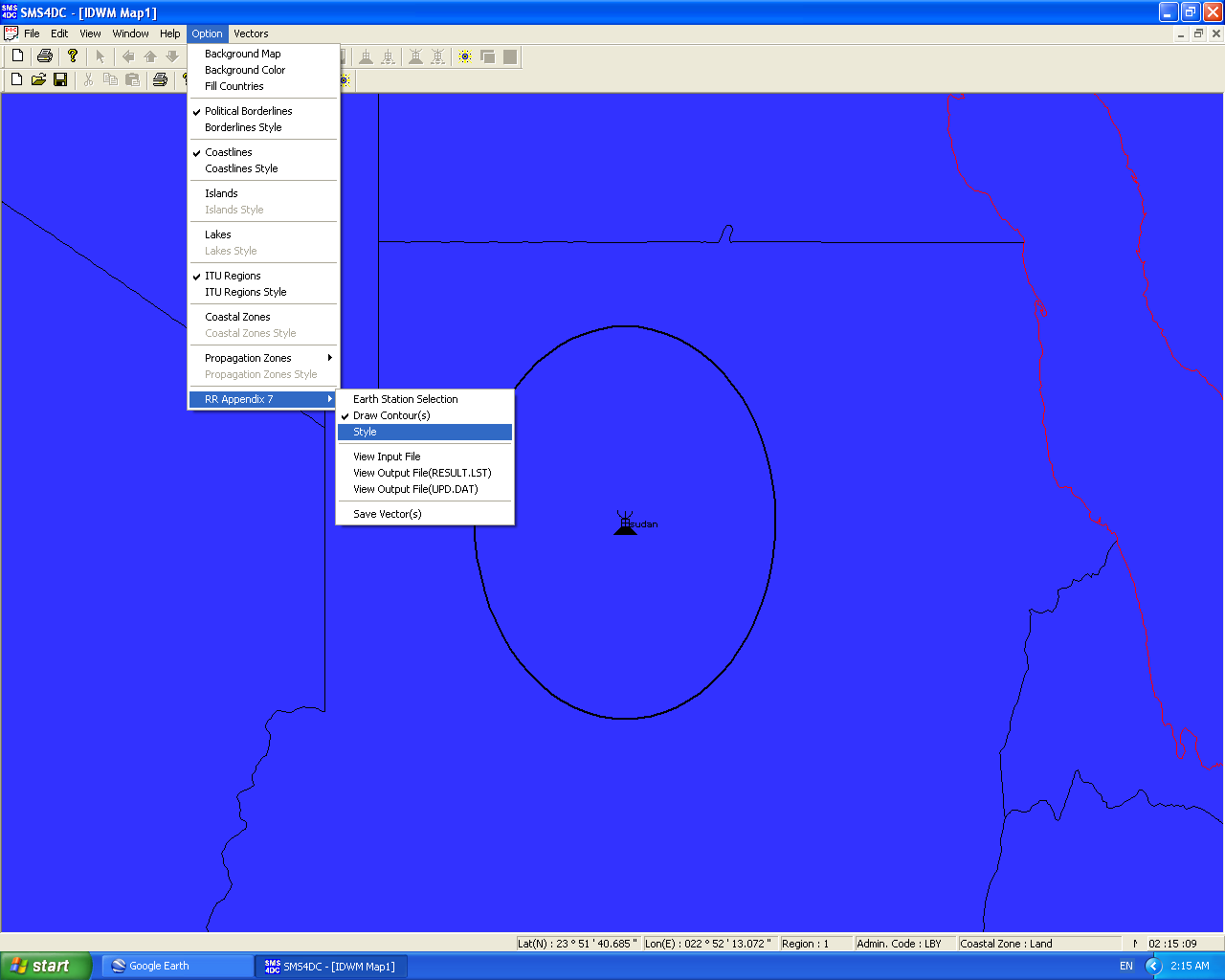 Step Four  (2/3)
optionally you may need to change the contours styles  for  clarification
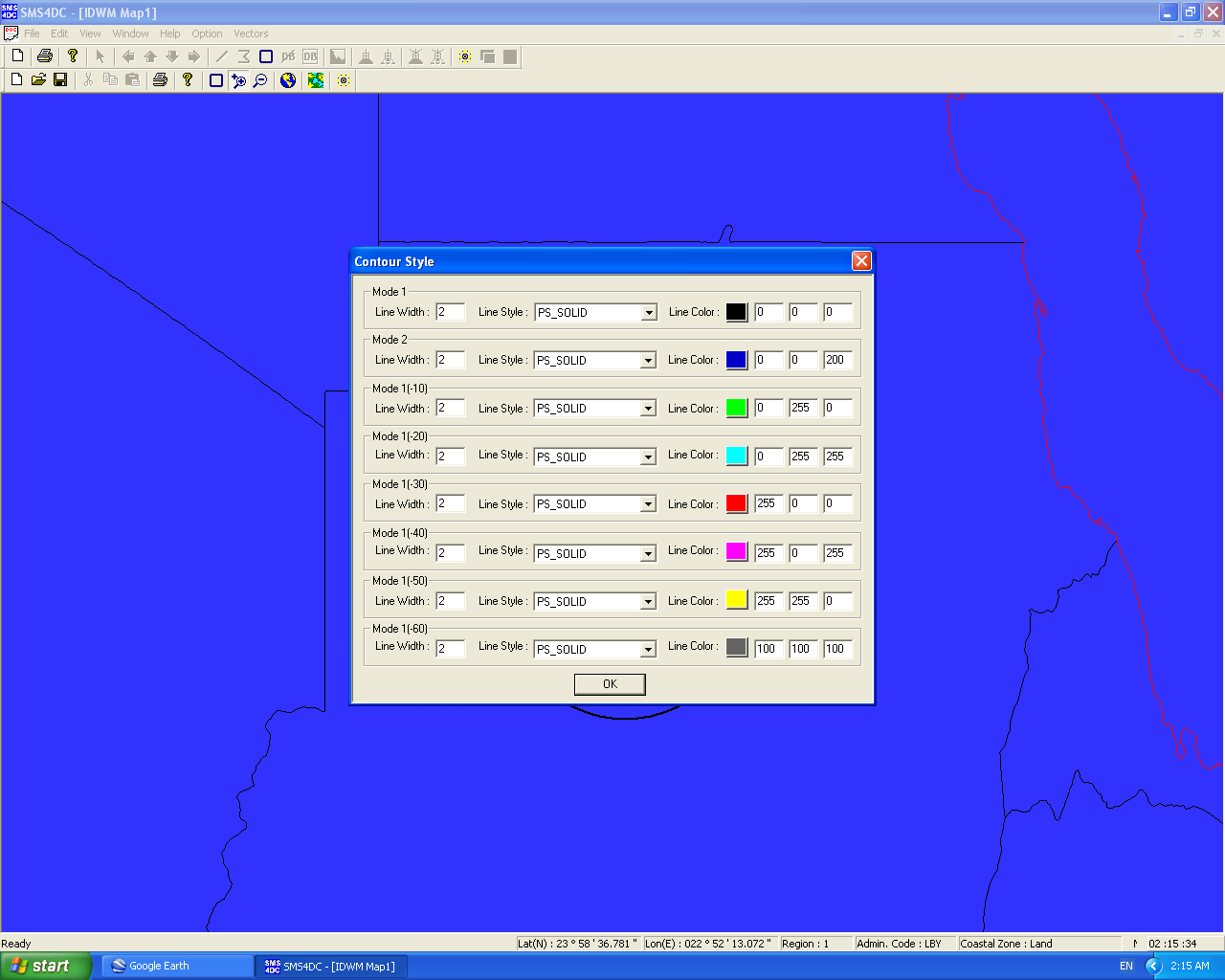 Step Four  (3/3)
optionally you may need to change the contours styles  for  clarification
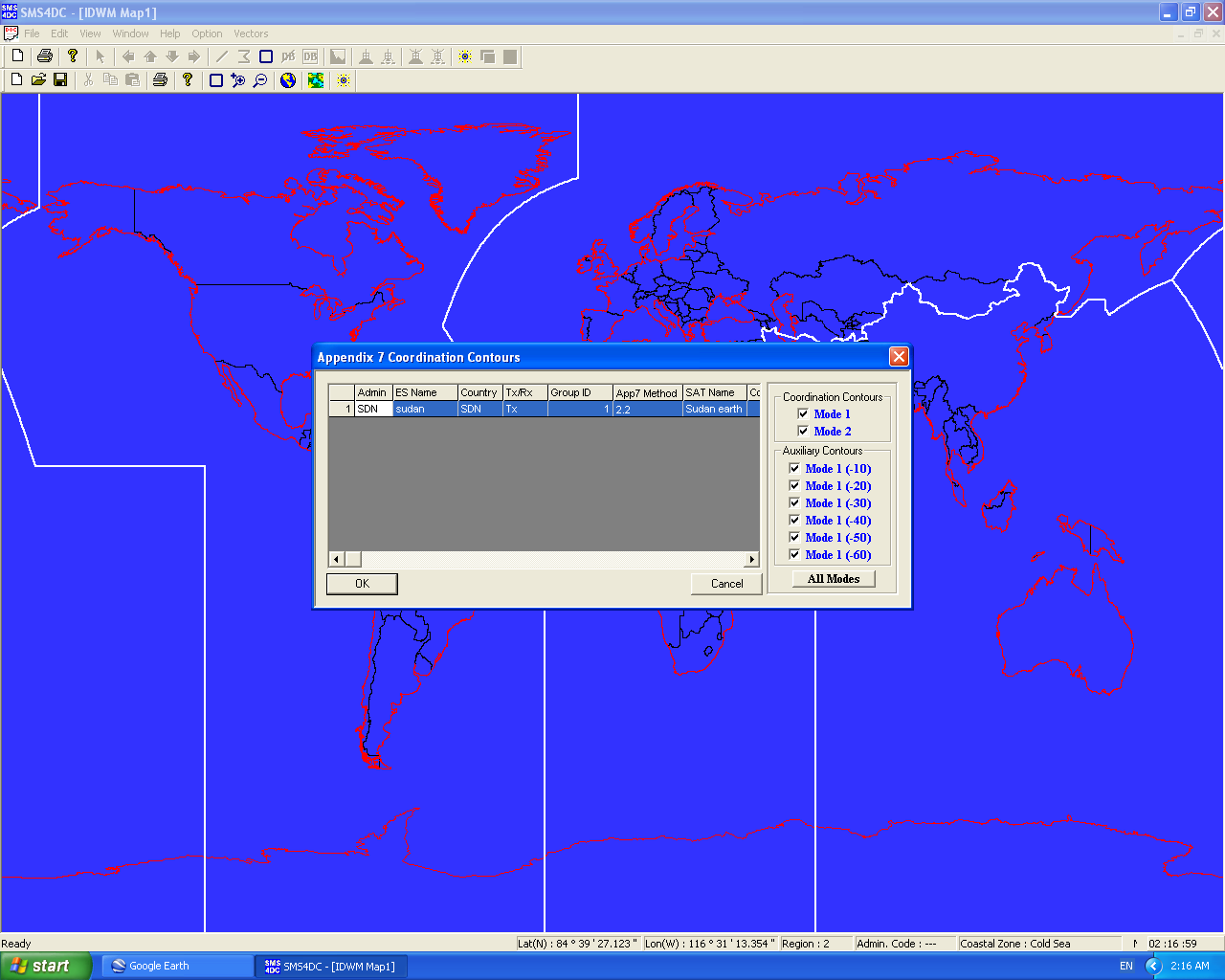 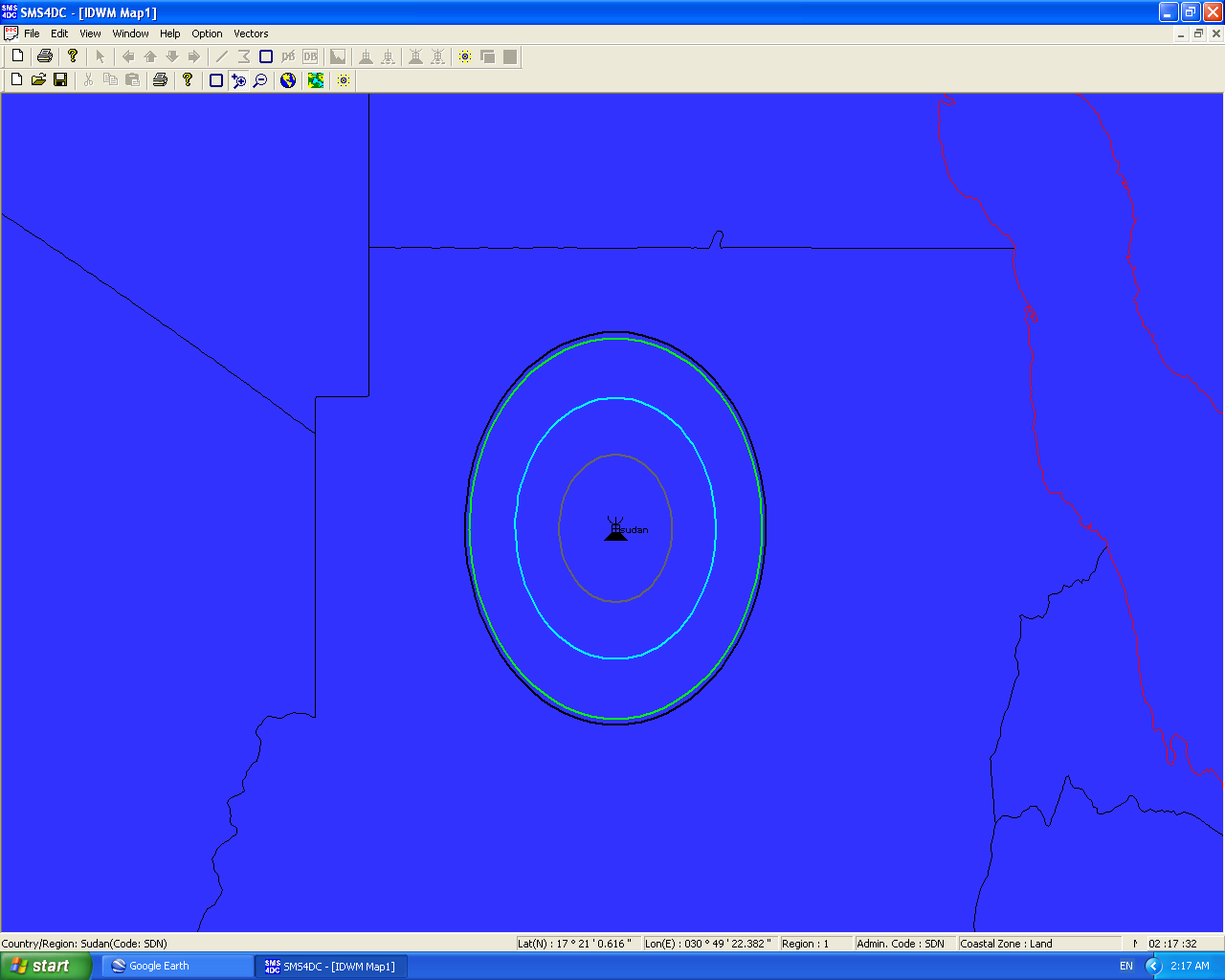 optionally: you may want to view the Output file (RESULT.LST)  to show details of calculation result
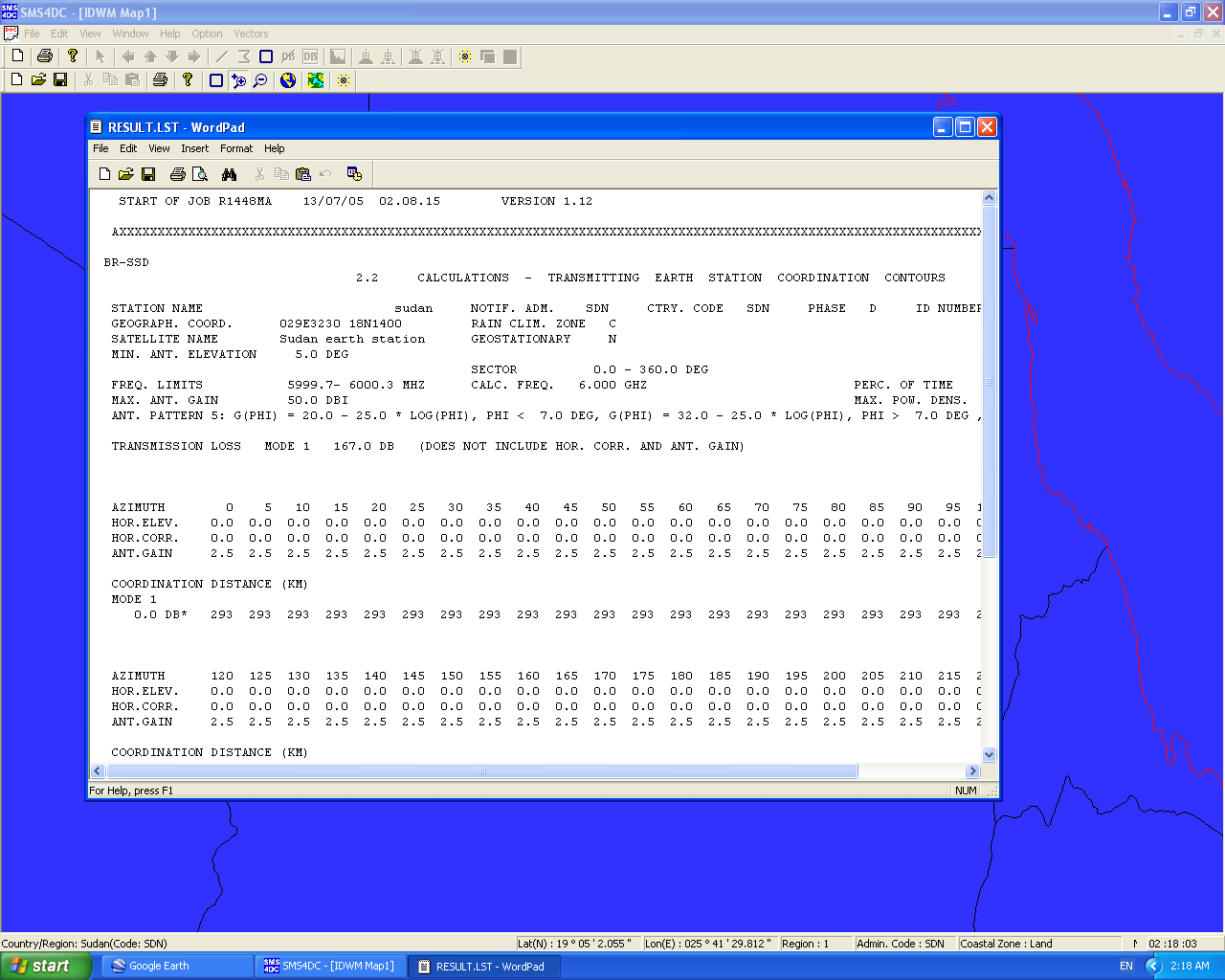 Step Six
optionally: you may want to view the Output file (UPD.DAT) to show contour data
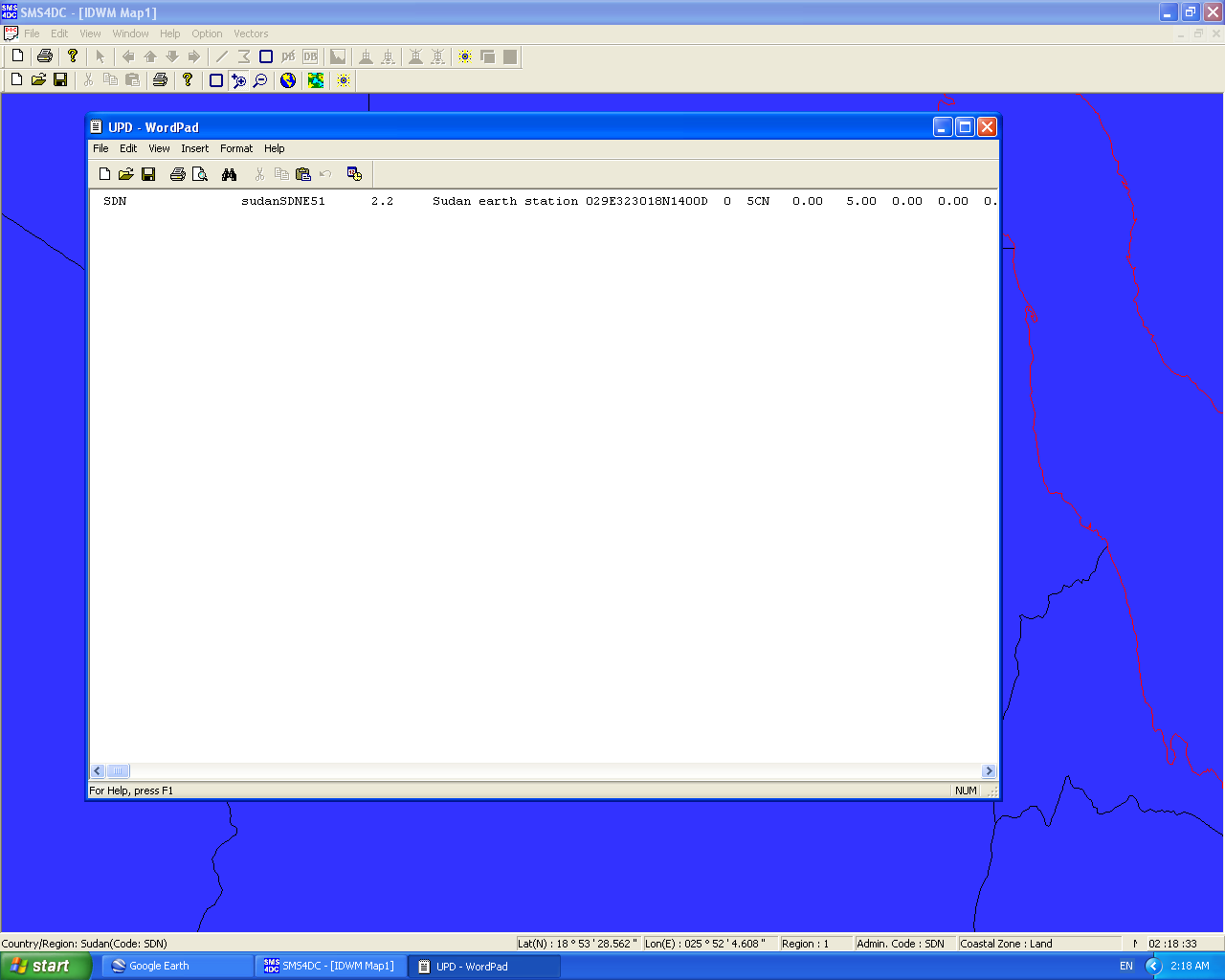 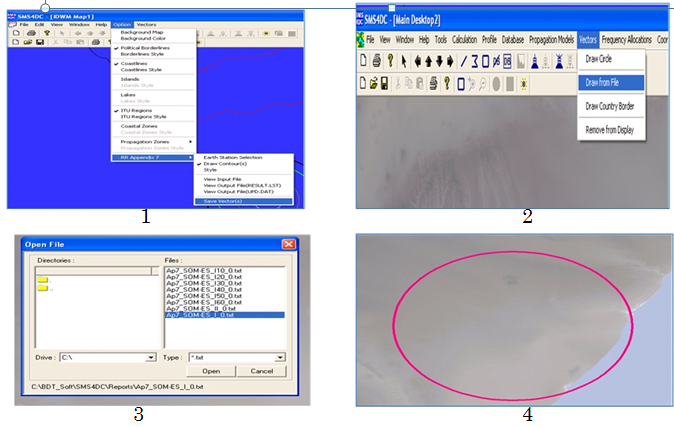 Step Seven
Optionally: you may want to draw these contours on DEM Map
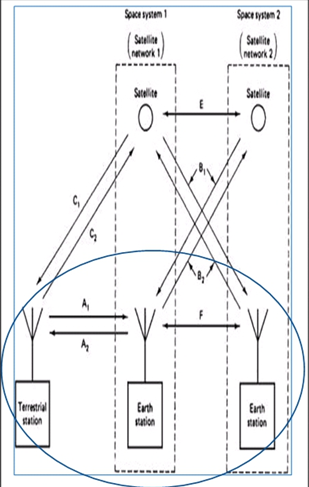 Earth Stations
Inference Calculation using 
SMS4DC
Types of Interference Calculation
 Interference  from  selected  transmitting  earth  station  to	receiving Fixed terrestrial Stations above 1 GHz.
 Interference  to  selected  receiving  earth  station  from	transmitting Fixed terrestrial Stations above 1 GHz.
 Interference from selected transmitting  earth stations to	receiving earth stations
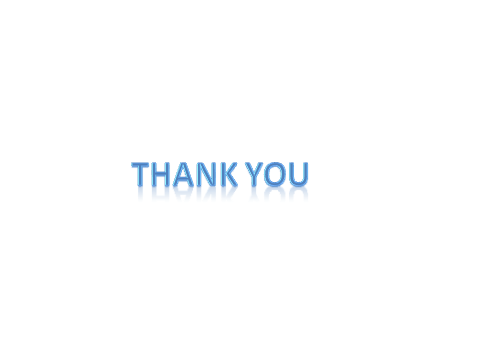 References
Main References 


2. ITU Training on Space Services (Bangkok, 24-27 April 2012).

3. ITU SMS4DC Training ( Jordan 2008).

4. SMS4DC V4 manual.

5-  ITU-R, Radio Regulation BOOK